Welcome to Year 5
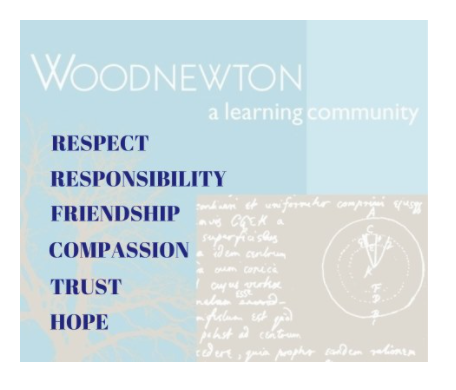 Mark Howes
Claire McGeown
Chloe Robinson
Rachel Ward
Sarah Welch
Emma Wilkinson
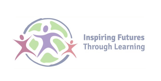 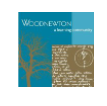 Organisation of the day
8.45 prompt start 
3.20 finish 
Mornings -  core subjects (Reading, Maths & Grammar/Writing)
Wider Curriculum – Four topics (History/Geography) throughout the year as well as Computing, D.T., Science, Art, R.E., Music, P.S.H.E., French & P.E.
Break - healthy snack 
Water bottles
P.E. days – Tuesday & Friday
Swimming: compulsory and each class will experience 18 weeks of swimming lessons
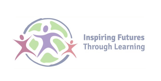 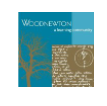 Expectations
Uniforms/footwear
P.E. kit (earrings)
Toys/nail varnish/make up
Behaviour
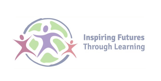 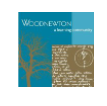 Other key information
Rewards and behaviour – next slide
Curriculum newsletter
Home learning expectations – spelling, reading & times tables
Open door policy – meetings and email 
School Comms – please ensure we have an email address to avoid missing vital communications from the school
Please bring School book bags in every Monday at least.
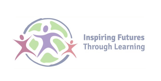 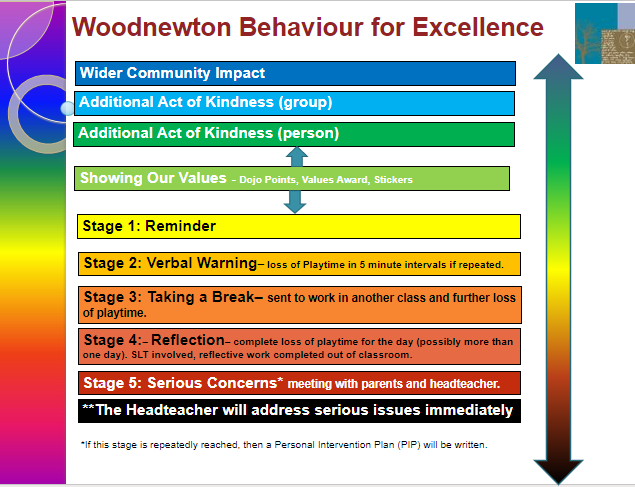 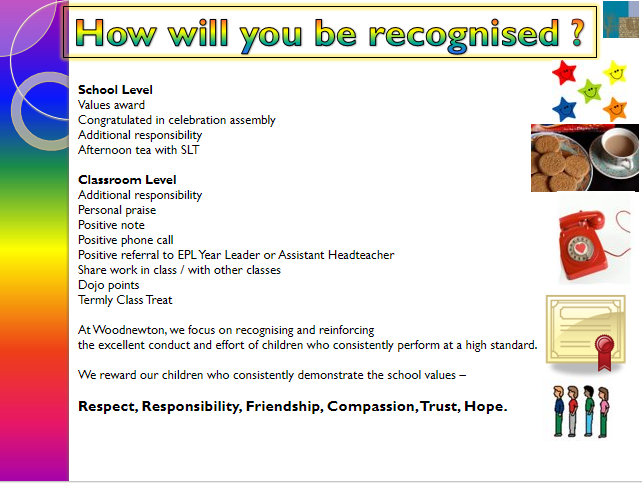 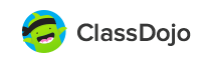 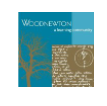 Finally…
Any questions?
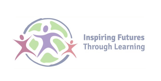